A journey through the Heavy-light Sudakov Universality Class
Yizhuang Liu， Jagiellonian University
Outline
High energy limit of QFT : factorization && scaling && universality.
The HL Sudakov universality class .
Overview.
Quasi-TMDPDF && LFWF amplitudes. 
Reduced soft factor. Lattice application.
Threshold limit of quark quasi-PDF.
High energy limit of QFT
Universality & OPE & factorization
Universality & OPE & factorization
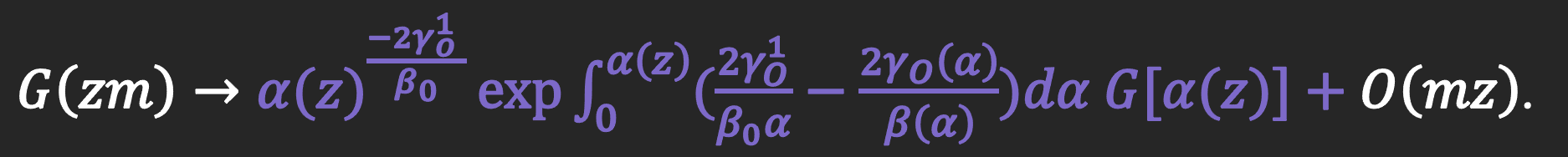 OPE & factorization: the Bjorken limit.
Bjorken limit: emergence of partonic picture
Light-Light Sudakov universality class
Light-Light Sudakov universality class: TMD factorization
Light-Light Sudakov universality class: threshold limit
LL Sudakov. TMD && Threshold
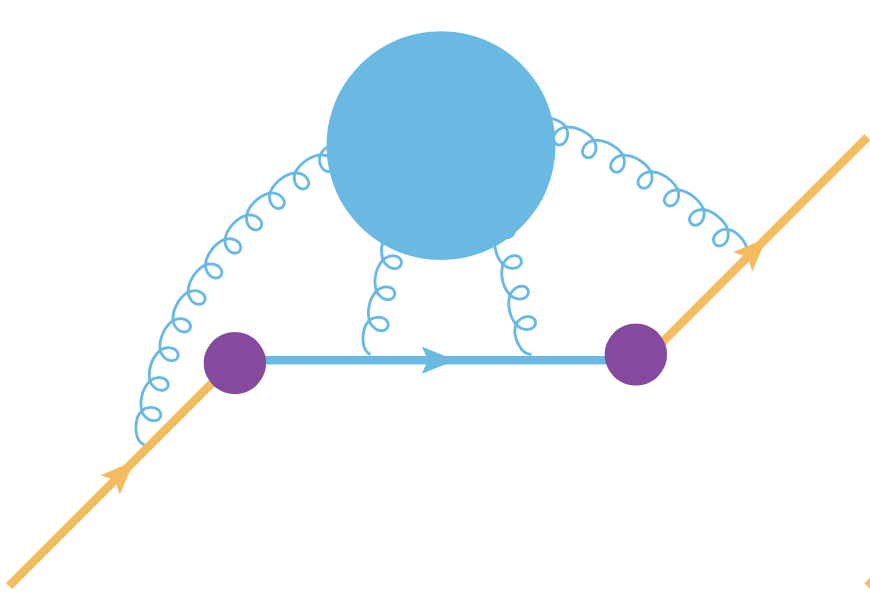 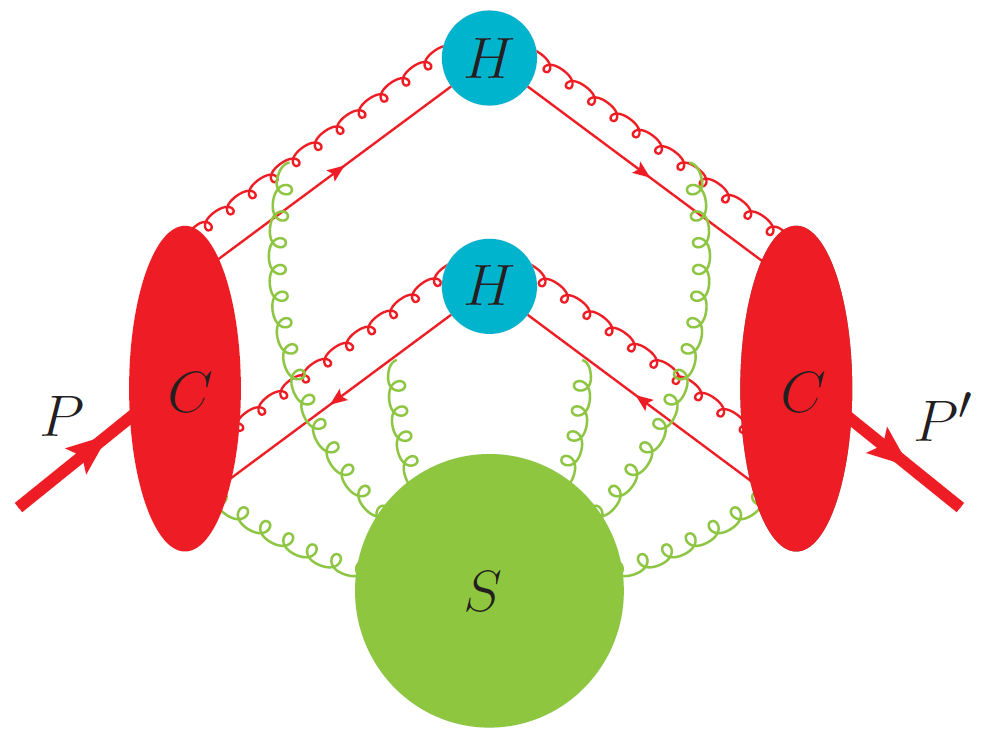 TMD factorization for a space-like form-factor
Threshold limit of quark structure function
Outline
High energy limit of QFT : factorization && scaling && universality.
The HL Sudakov universality class .
Overview
Quasi-TMDPDF && LFWF amplitudes. 
Reduced soft factor. Lattice calculation.
Threshold limit of quark quasi-PDF.
Overview of the class
Overview of the class
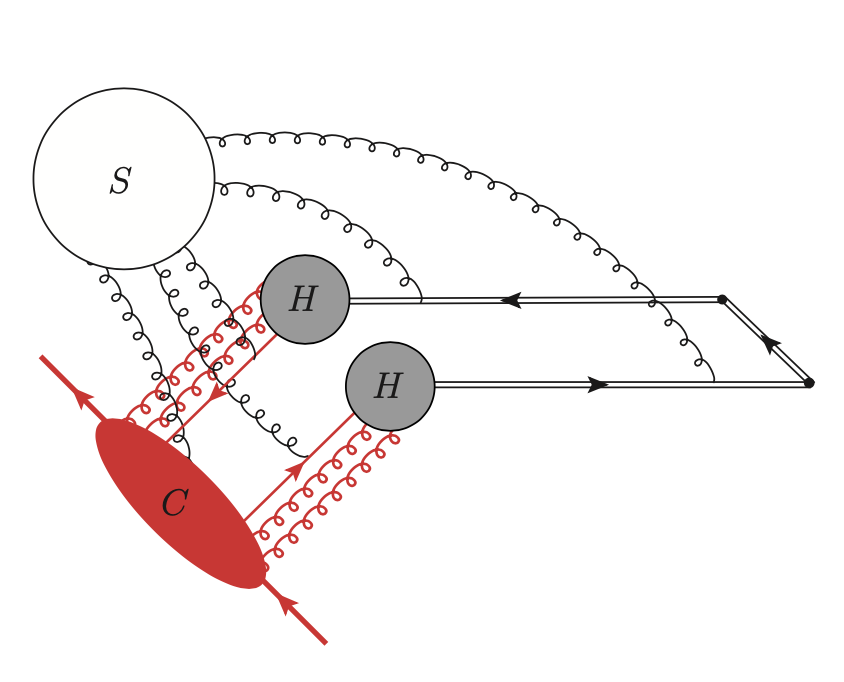 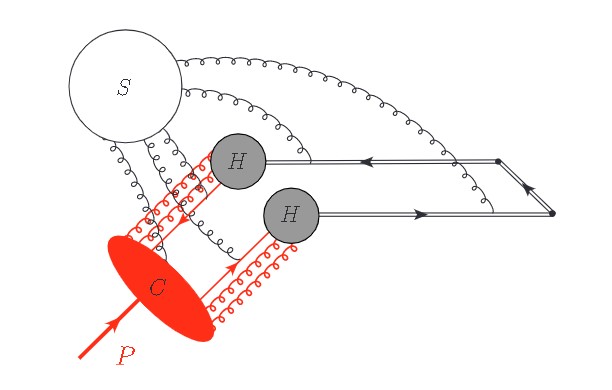 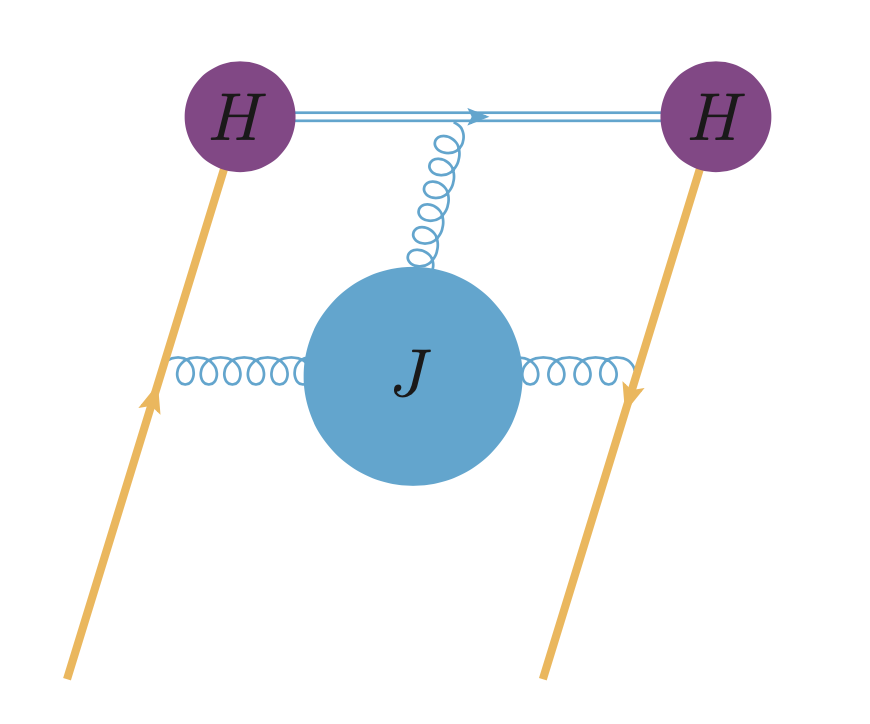 quasi-TMDPDF
threshold limit of quark quasi-PDF
quasi-LFWF
Space-time pictures of the HL Sudakov Universality Class
The HL Sudakov form factor
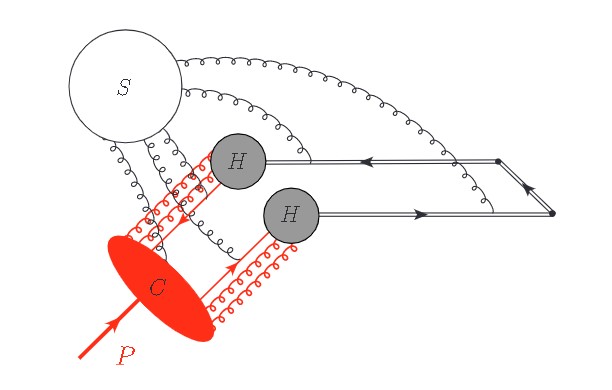 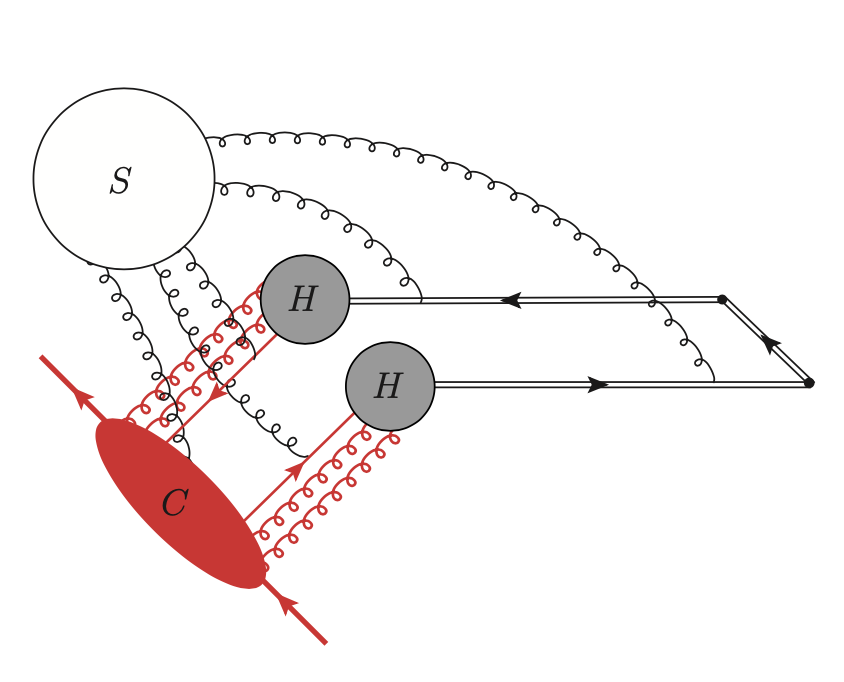 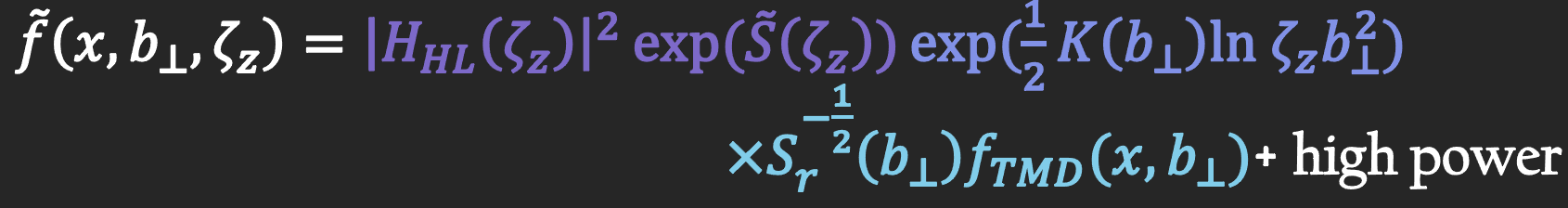 Sudakov
Lattice
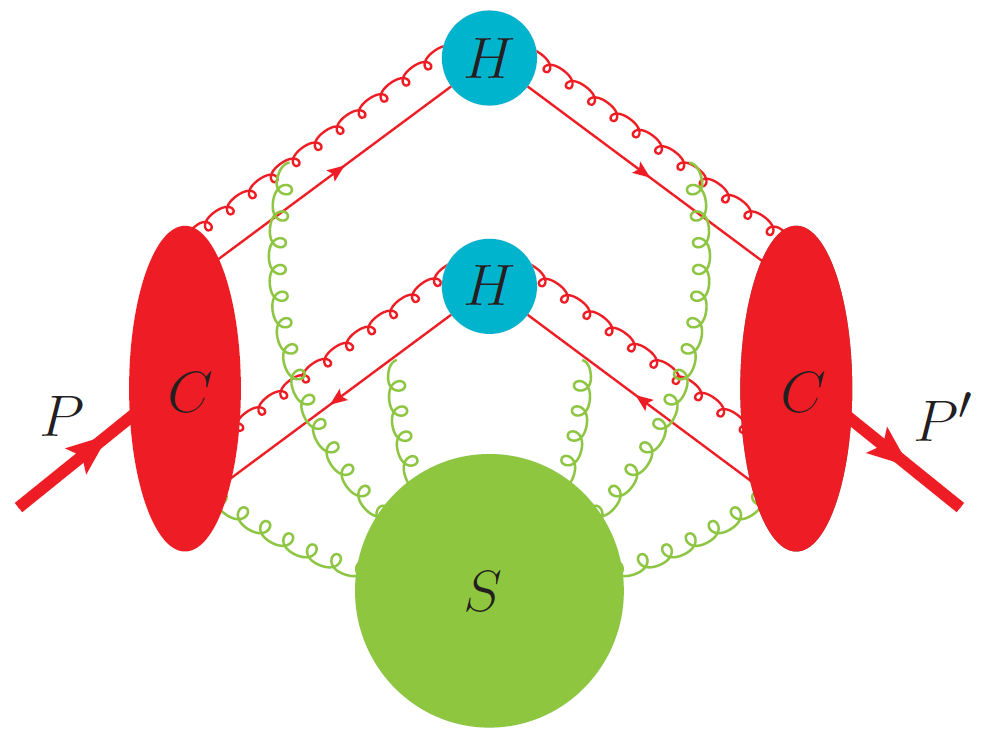 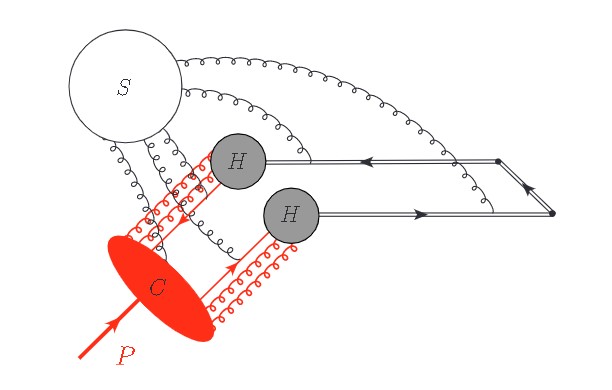 PQCD
Lattice Parton Collaboration, arXiv:2005.14572
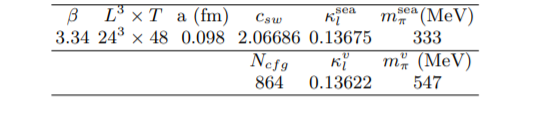 CLS A654
Lattice Parton Collaboration, arXiv:2306.06488
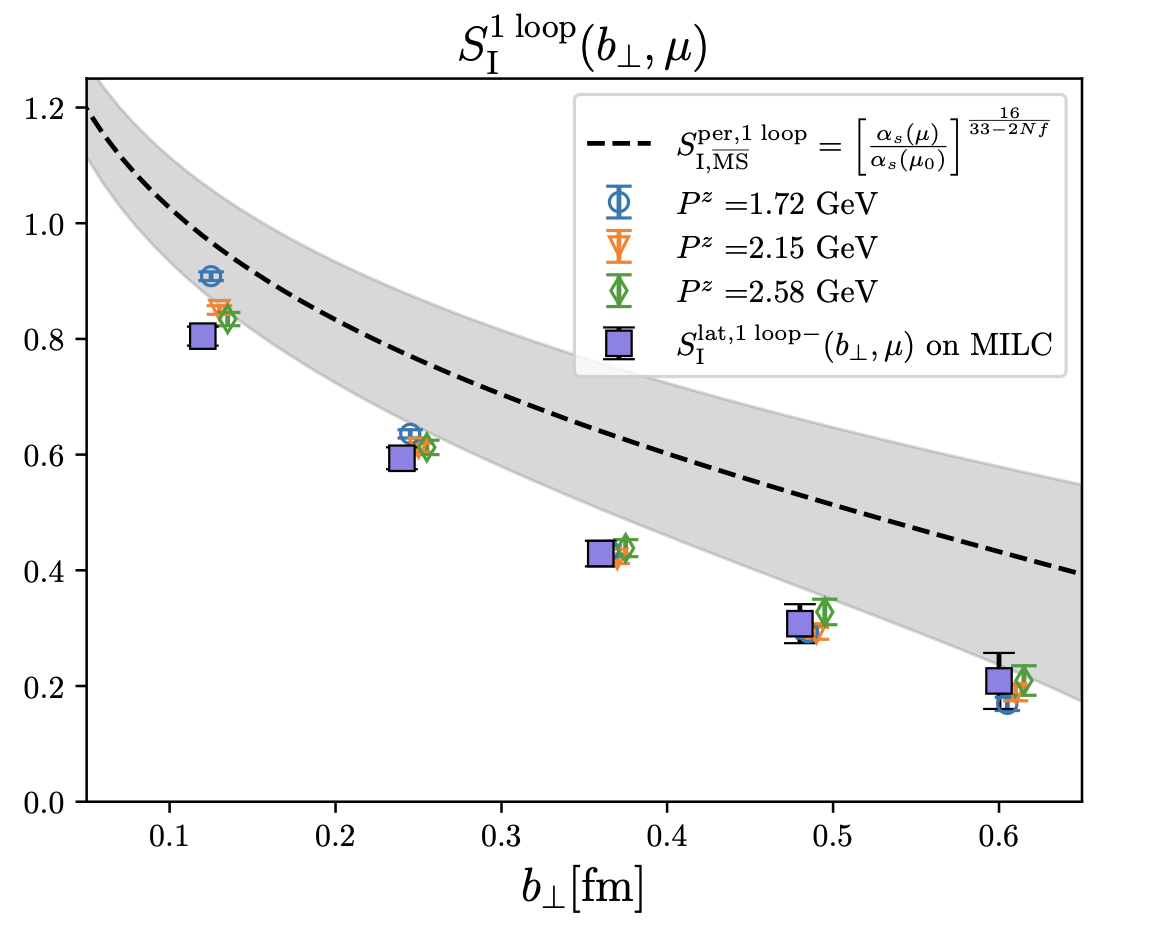 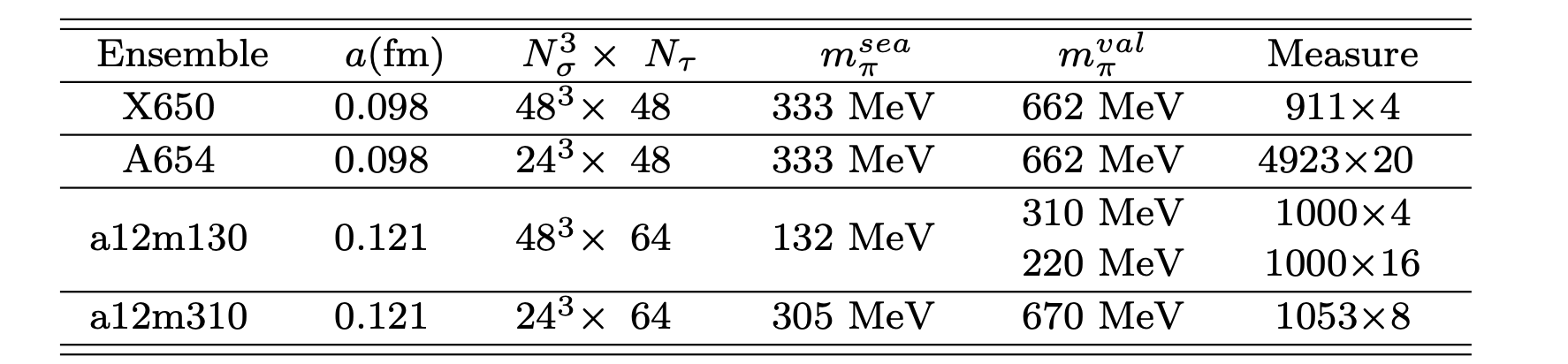 MILC a12m310
Yuan Li  and others,  arxiv:2106.13027
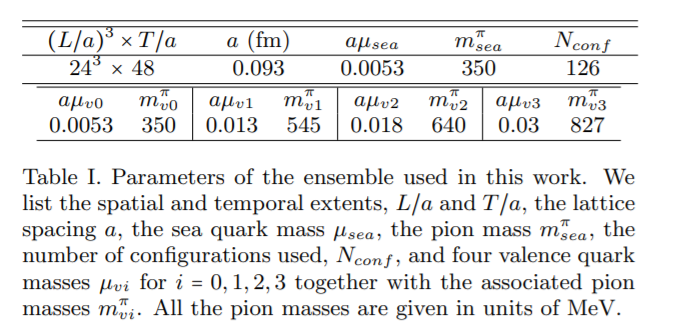 ETMC configuration
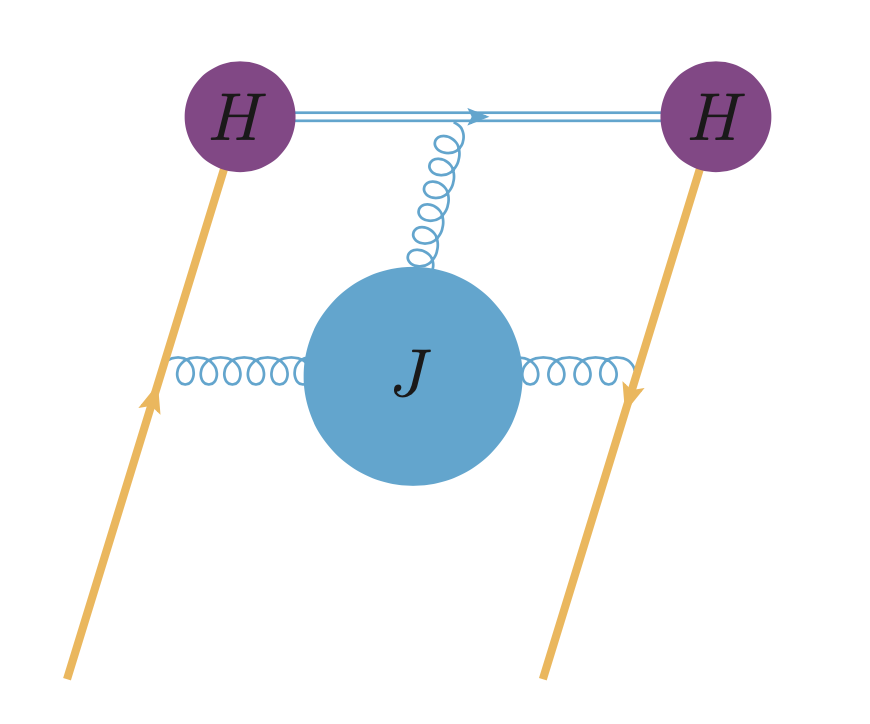 Threshold limit of quark quasi-PDF
Space-like jet function
**Jain && Scimemi && Stewart arxiv:0801.0743
Space-like jet function
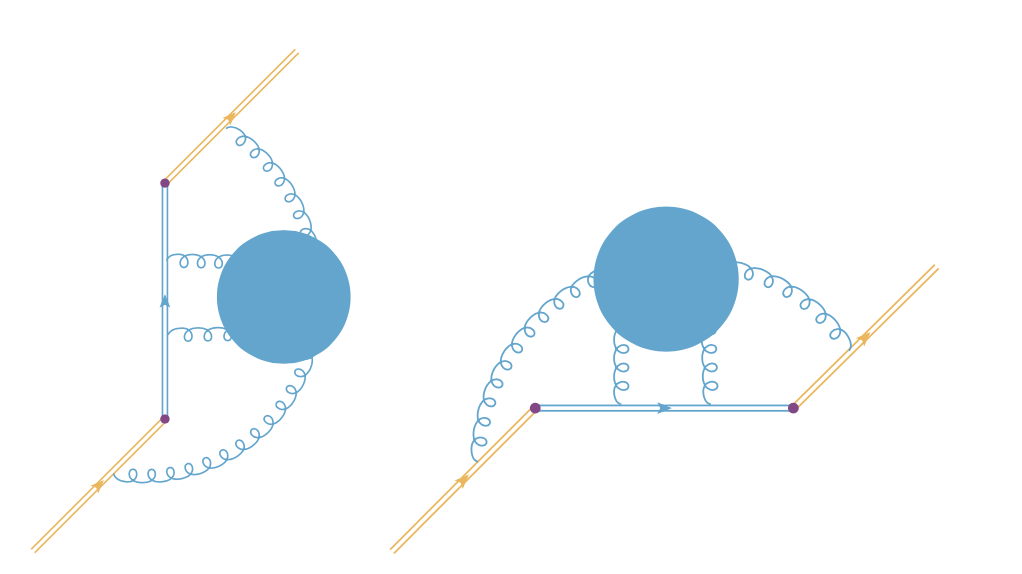 Application: HL Sudakov form factor at NNLO
X.J&&Y.L&&Y.S, arxiv: 2305.04416
Summary and Outlook